Ребята младших классов поздравили выпускников
стихами, песнями и танцами.
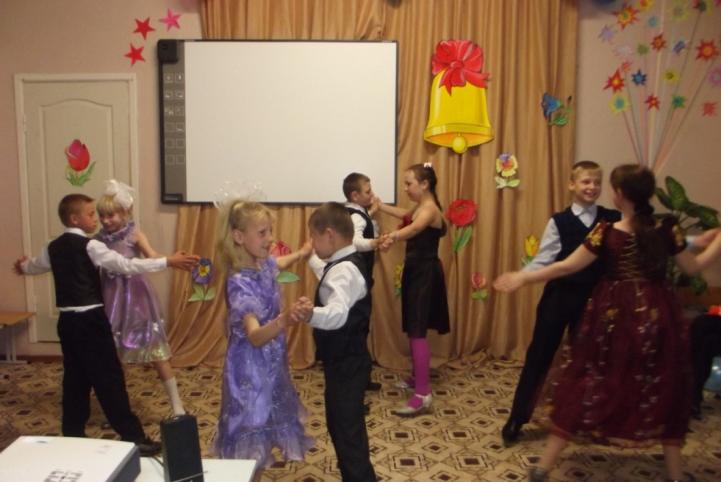 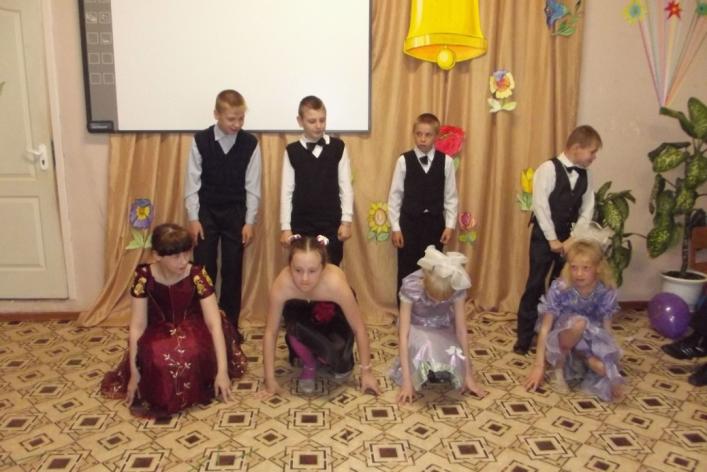 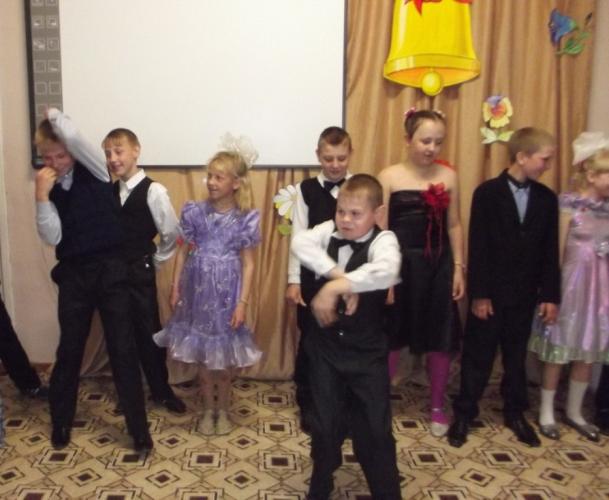 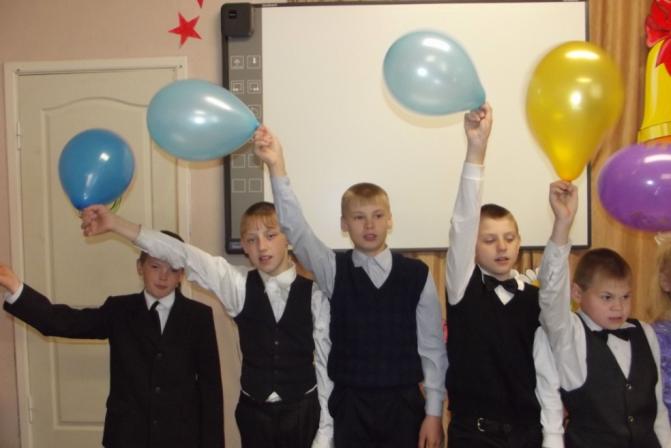 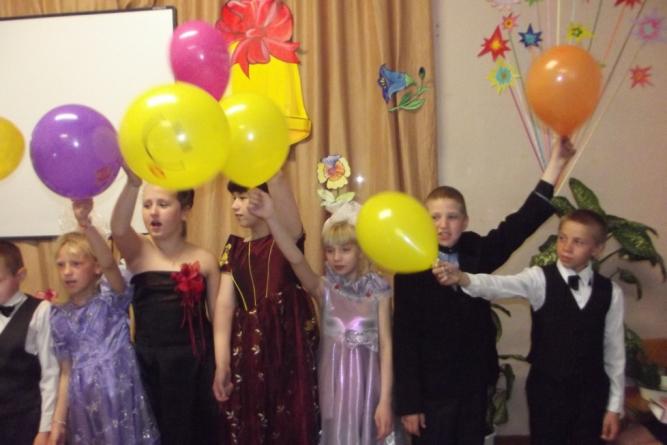 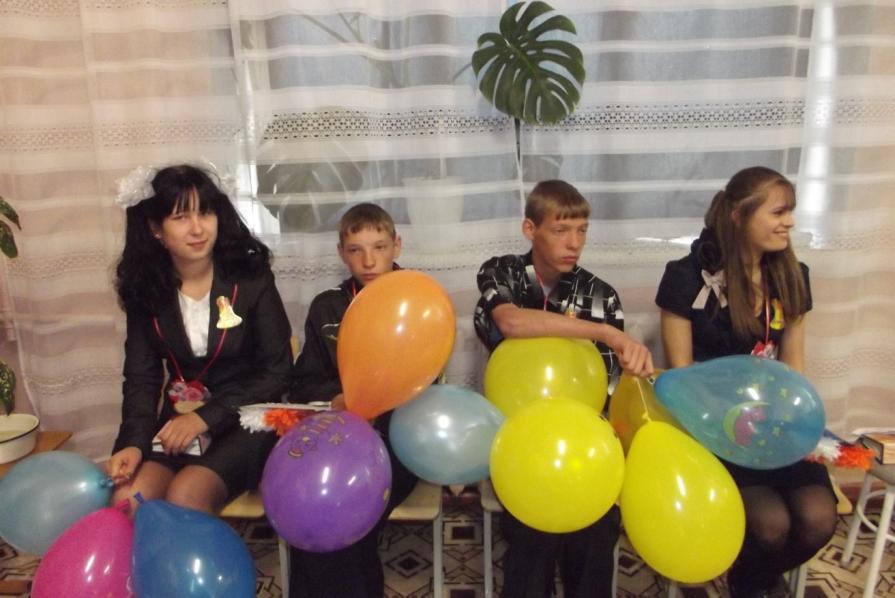 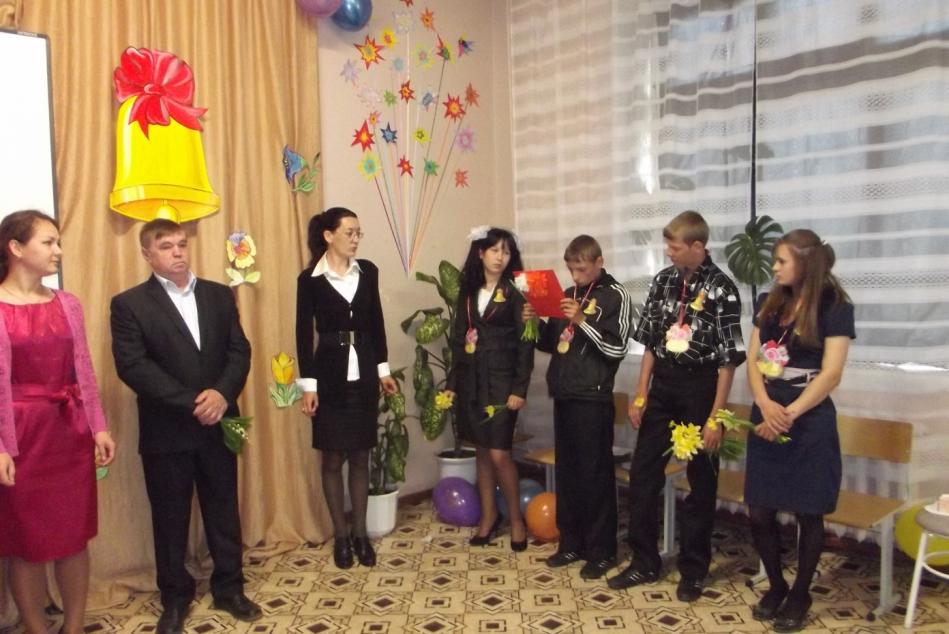 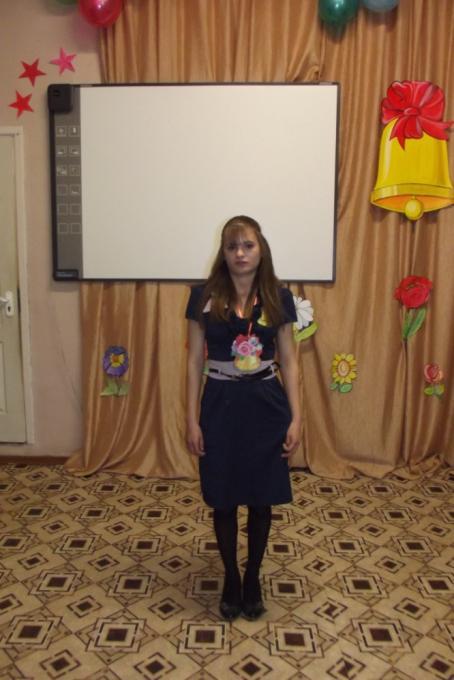 Ответное слово выпускников.
Ребята прочитали стихи,
Истомина Екатерина
исполнила песни о школе.
Звенит весёлый прощальный последний звонок
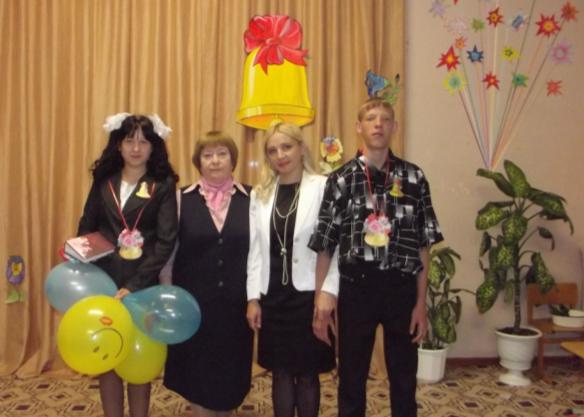 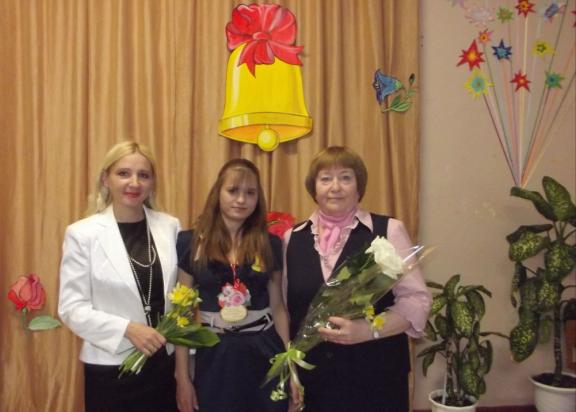 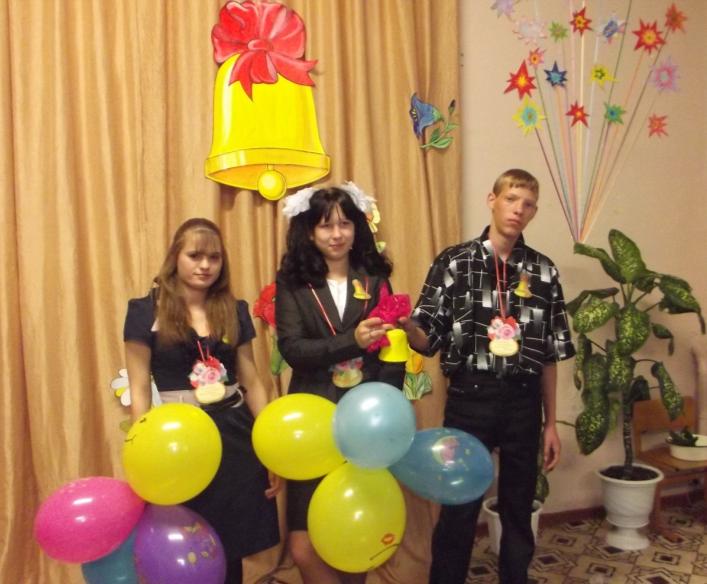